reproducible
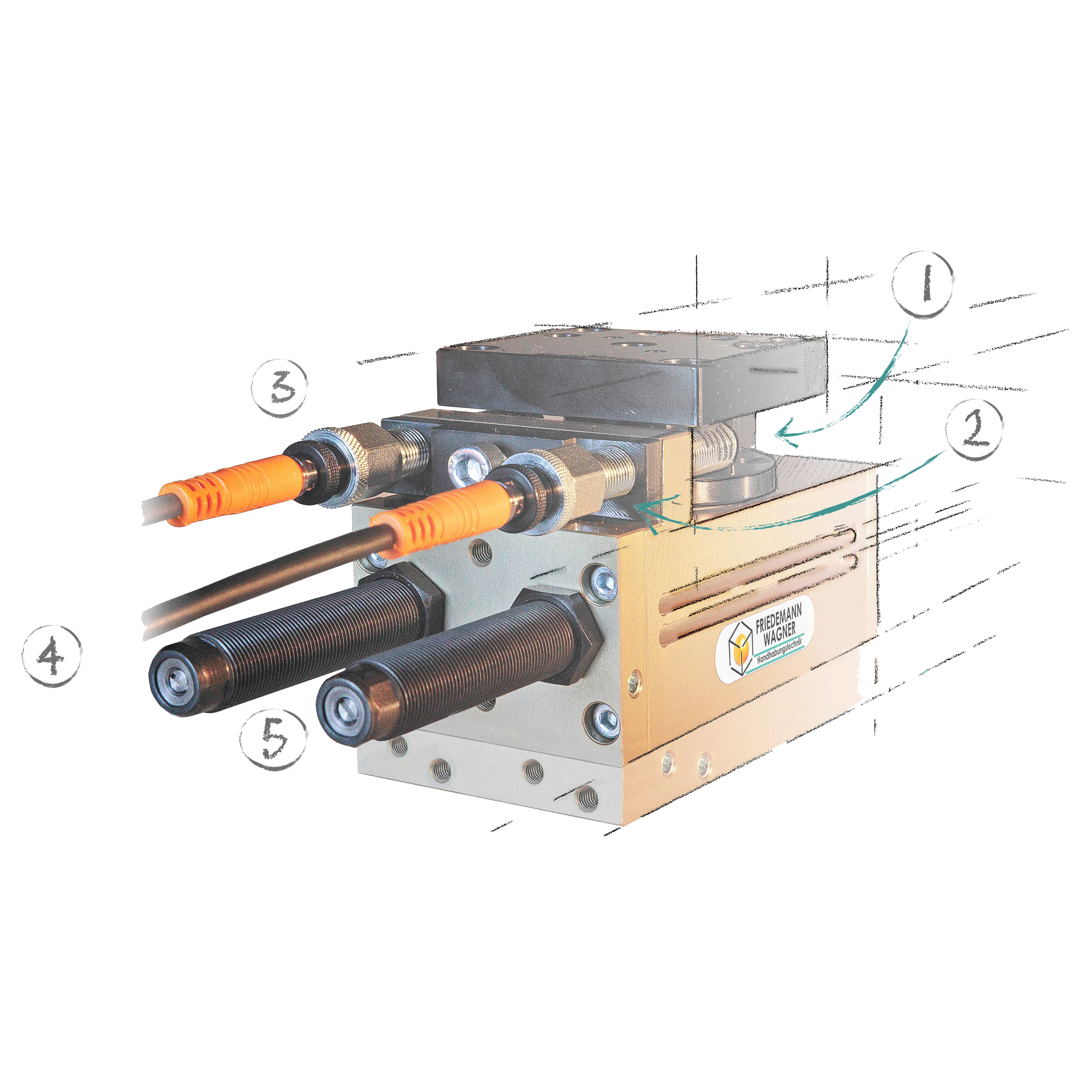 benefits of pneumatic swivel-units of Wagner!
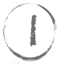 turning angle 0-190°
angle adjustable from outside
screw + stop-block = stop surface
external reproducable stop-positions
full torque in end-positions
stop-position independent from gear
+/- 0,01° repeat accuracy
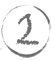 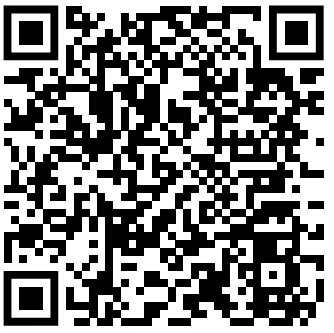 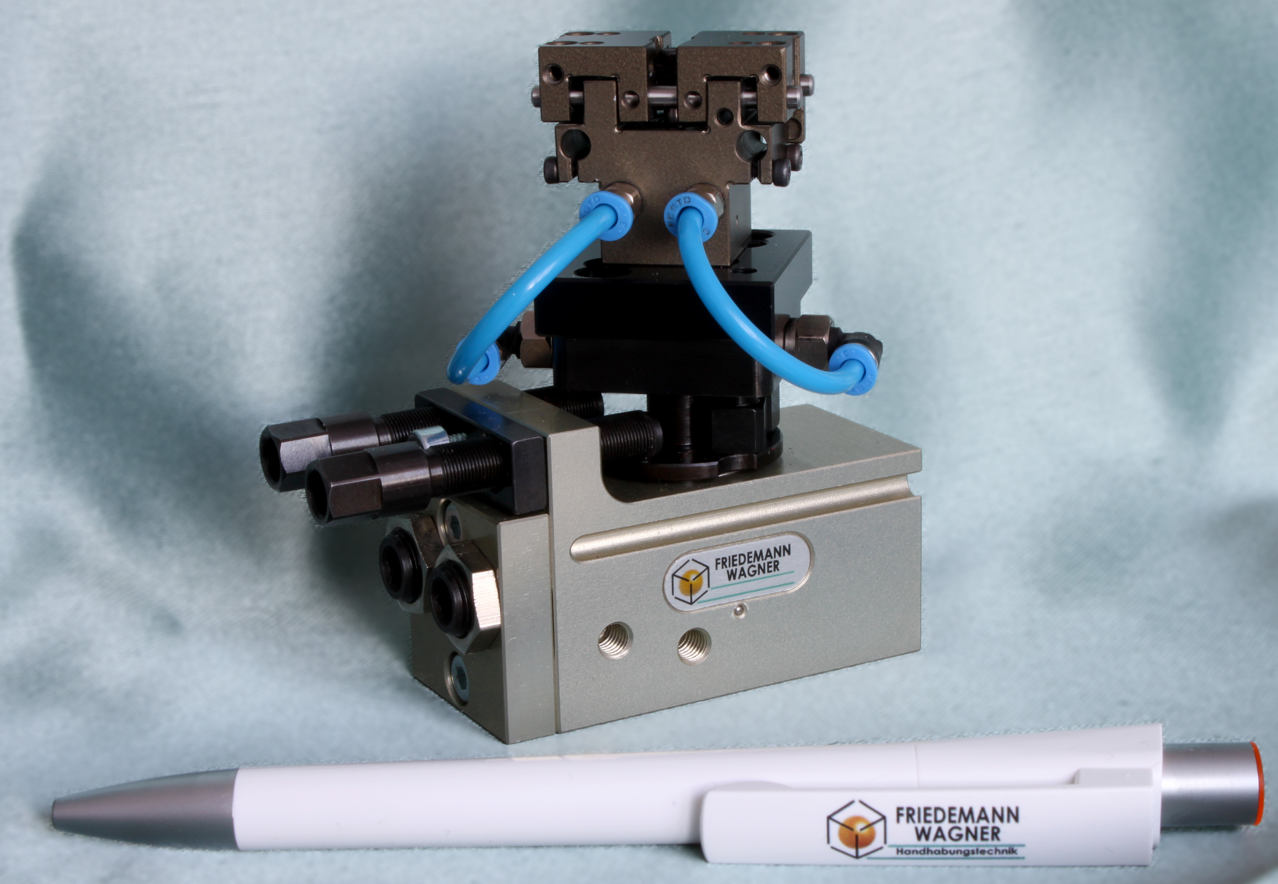 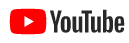 …available as mini !
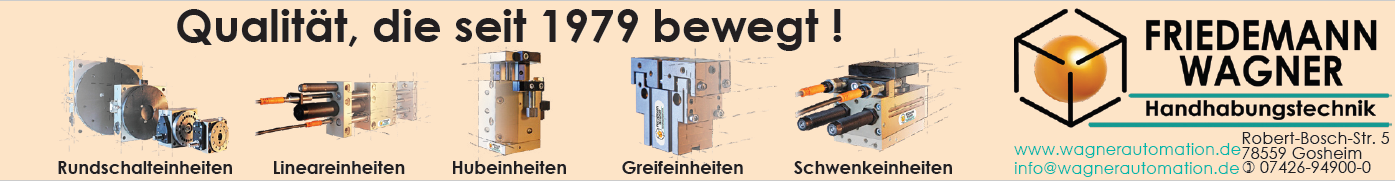 Friedemann Wagner GmbH | Robert-Bosch-Str. 5 | DE 78559 Gosheim | +49 (0)7426 94900 0
1
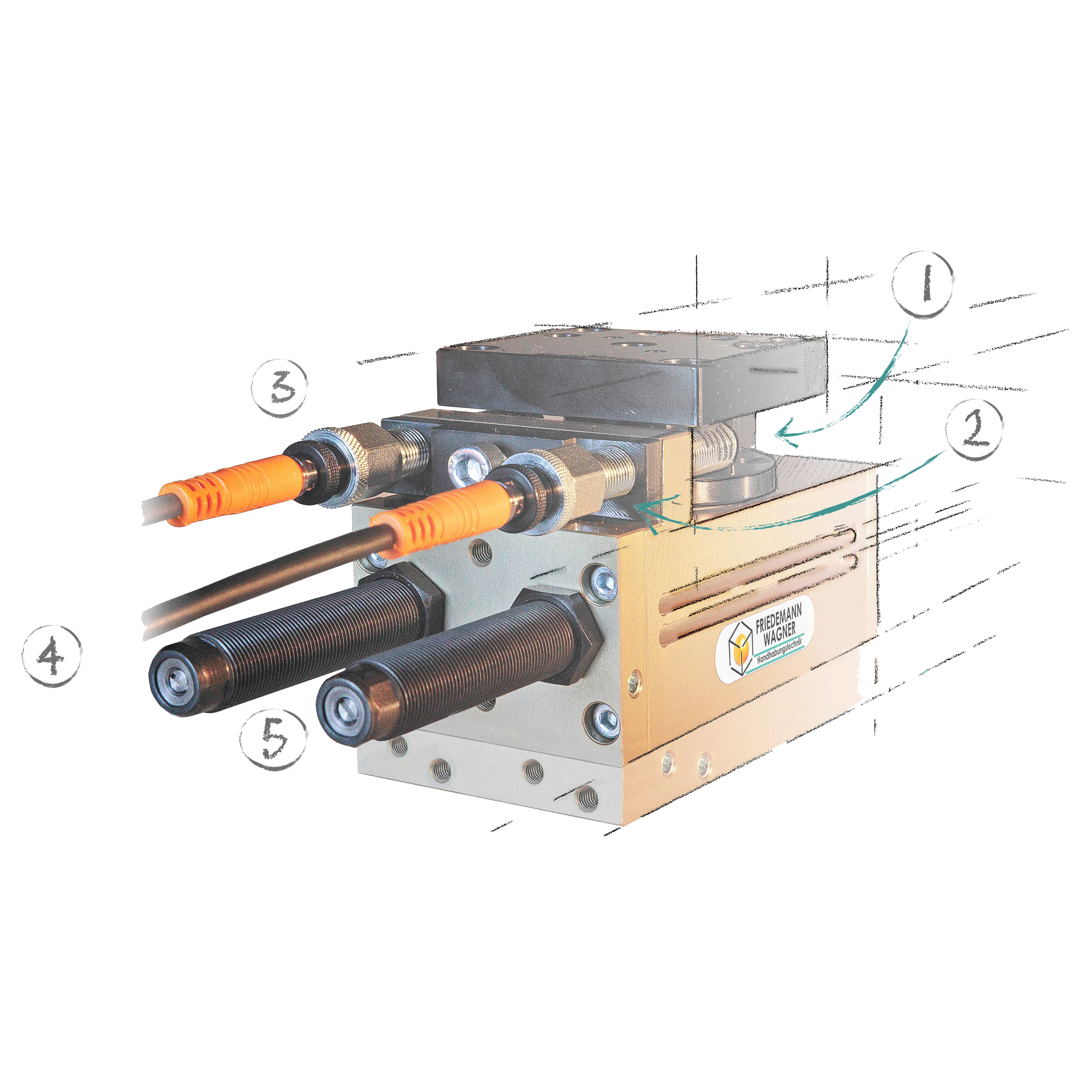 space-saving: sensor inside stop-screw
stop-screw + sensor are clamped via knurl
enables detection of shock-absorber-failure
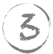 dampers accessible from outside
ideal for adjustment and maintenance
damper only slows-down, stop is defined via screw!
interfering edges point to only one side
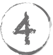 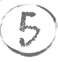 air-grommets in rotating shafts available
signal-grommets available ≥ SES-6
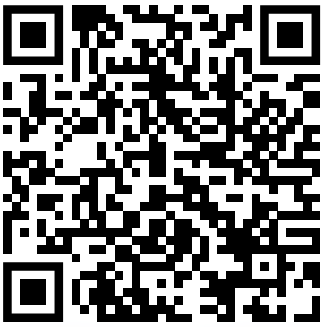 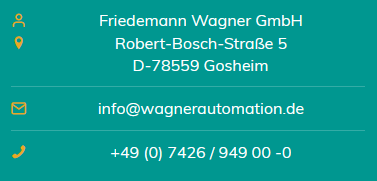 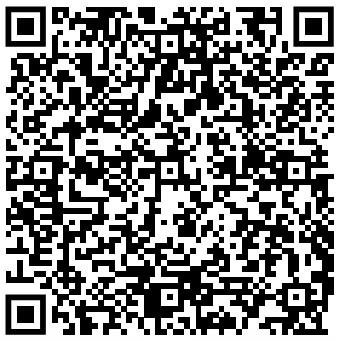 link technical animation
link to brochure
Friedemann Wagner GmbH | Robert-Bosch-Str. 5 | DE 78559 Gosheim | +49 (0)7426 94900 0
2